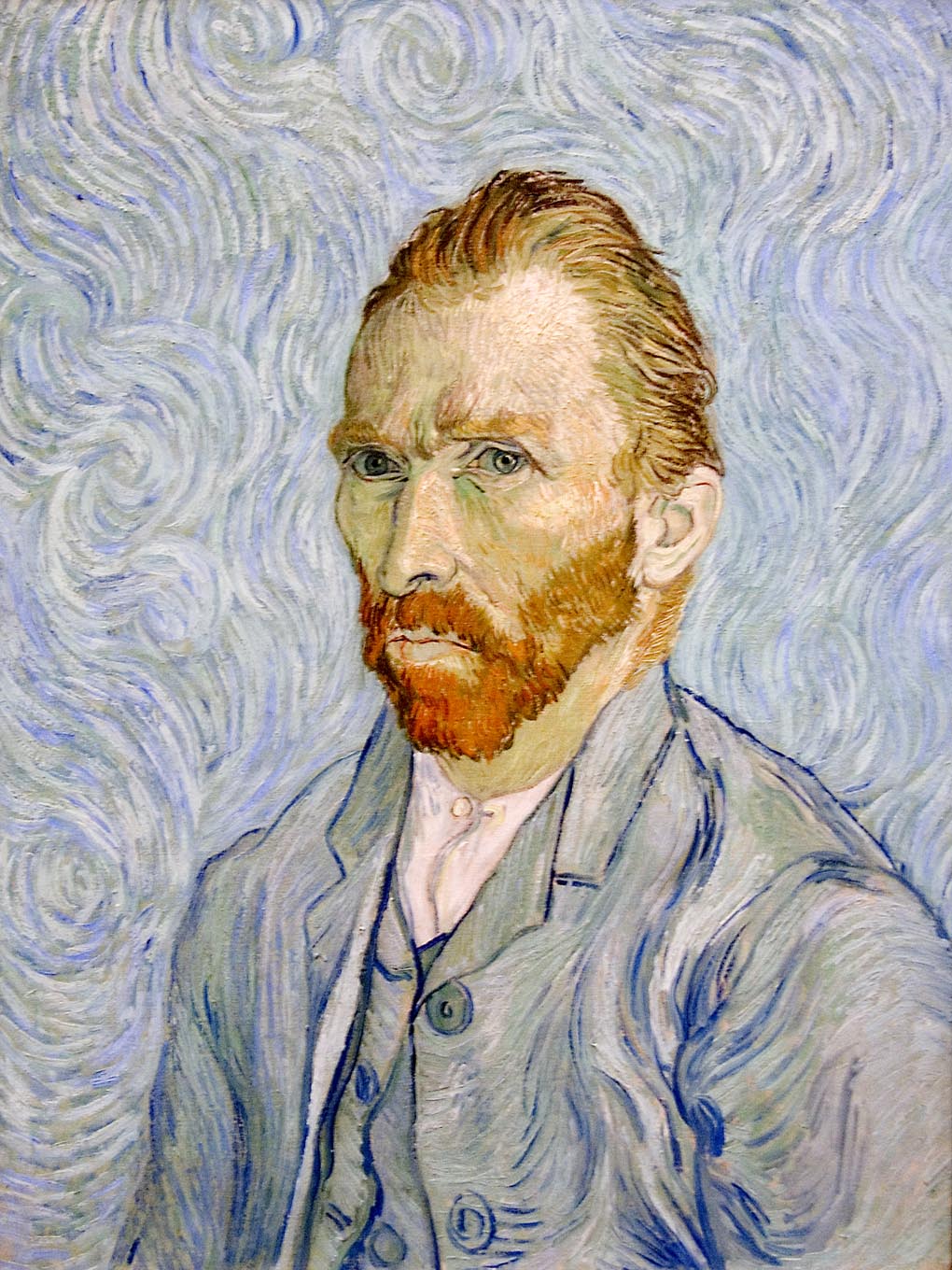 Vincent Van Gogh
af Joan Eriksen
Vincent Van Gogh
Den mest kendte kunstner i verden
Hans liv var præget af mange vendepunkter
Han søgte efter et meningsfuldt liv.
Arbejdede som kunsthandler, hjælpepræst, boghandler, prædikant og studerede teologi
Virkede som kunstner i kun 10 år
Solgte kun 1 billede imens han levede
Portræt af Dr. Gachet1890
Det eneste billede han solgte imens han levede.
1880-86
Van Gogh beslutter at blive maler.
Uddannelsen hovedsagelig autodidakt
Kopierer mange af de gamle mesterværker
Har sit egen formsprog
Enkle motiver som han finder hos de fattige og i hans hjemstavns landskaber
Farverne er mørke og brunlige.
Kartoffelspiserne 1885
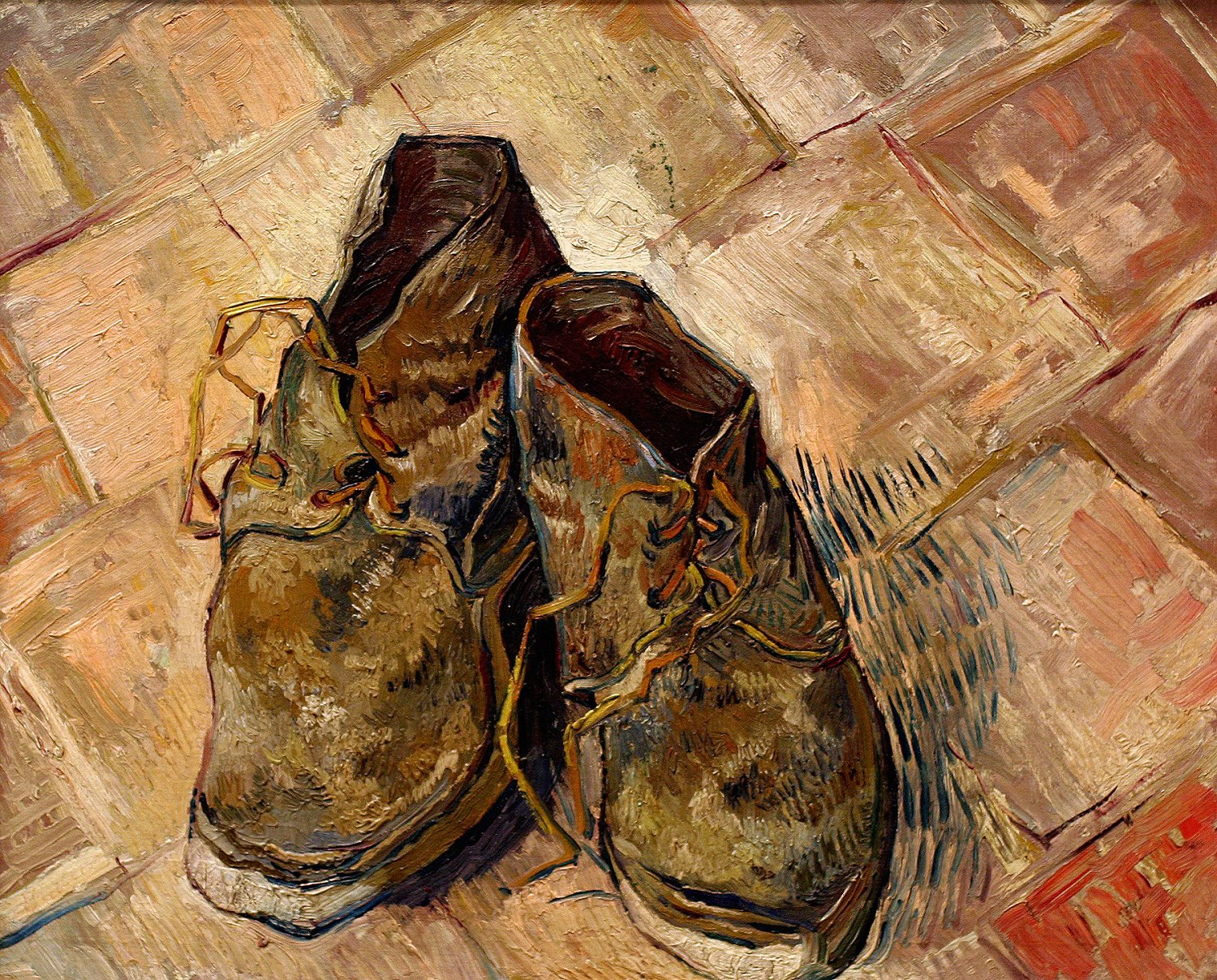 Lærerårene i Paris 1886-88
Bliver begejstret for Rubens 
Interesser sig især for Japansk træsnit
Bliver gode venner med Poul Gauguin
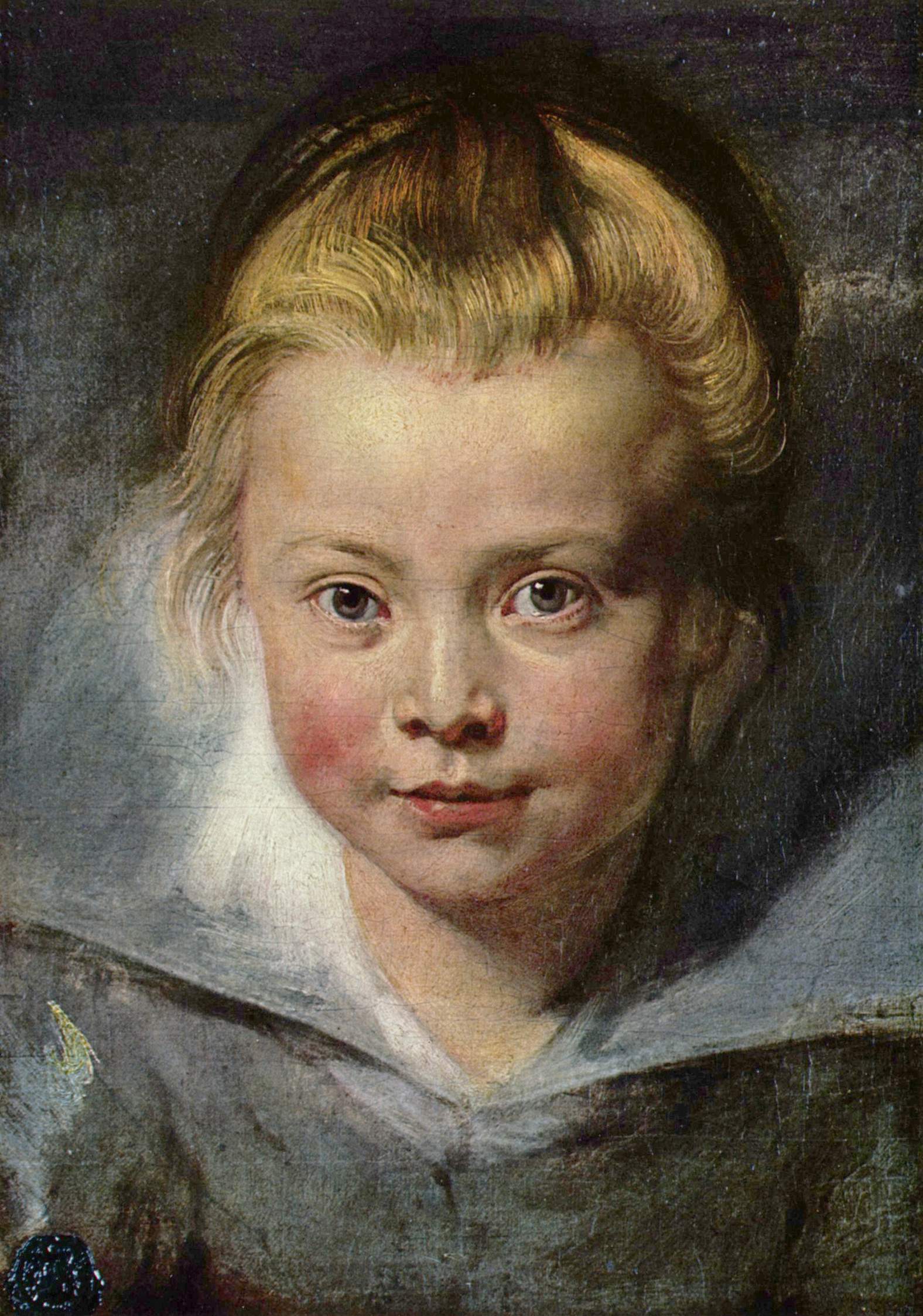 Rubens Lille pige 16182 Satyr 1618-19
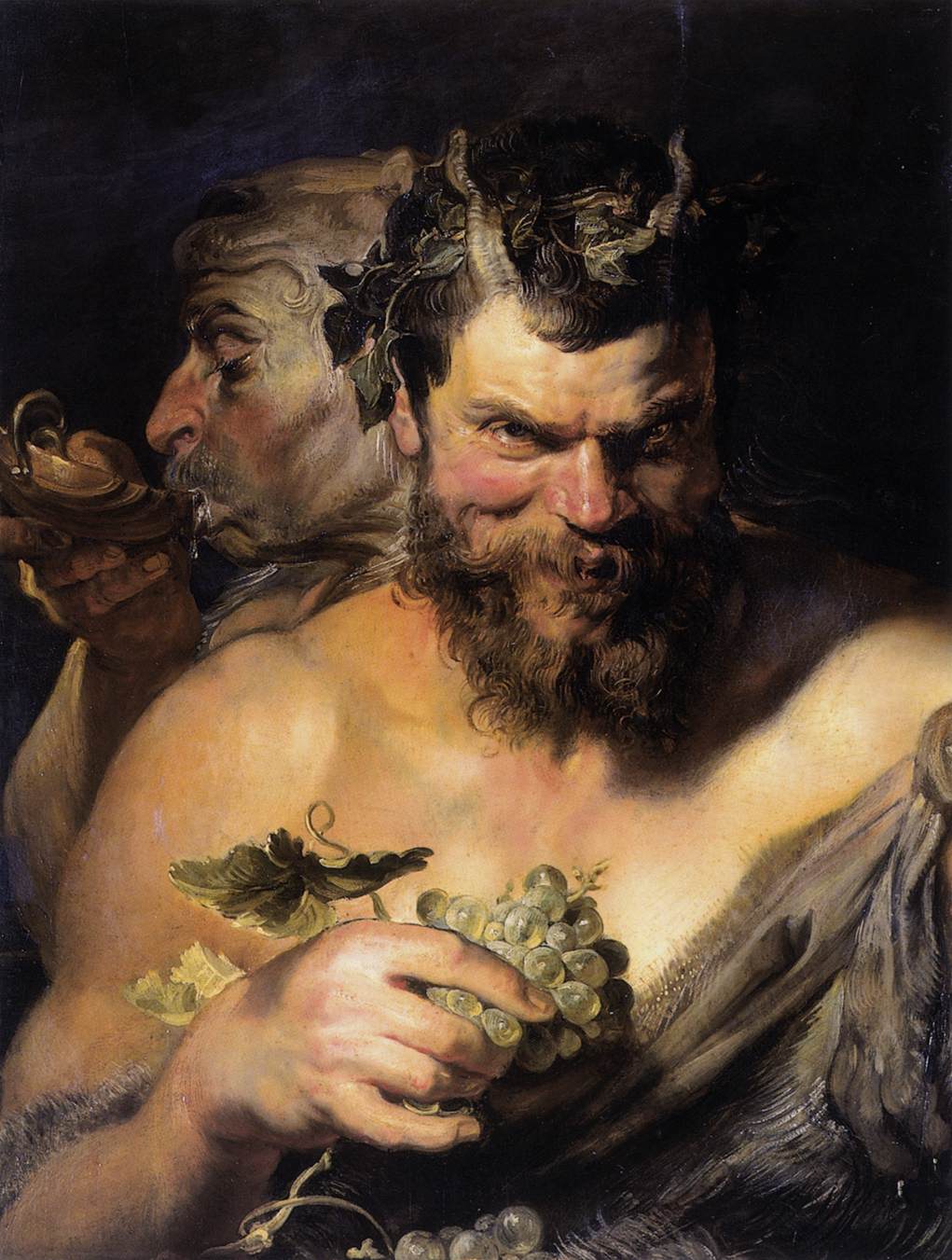 Peter Poul Gauguin
Japansk træ 1886
Niarchos samlingen 1887
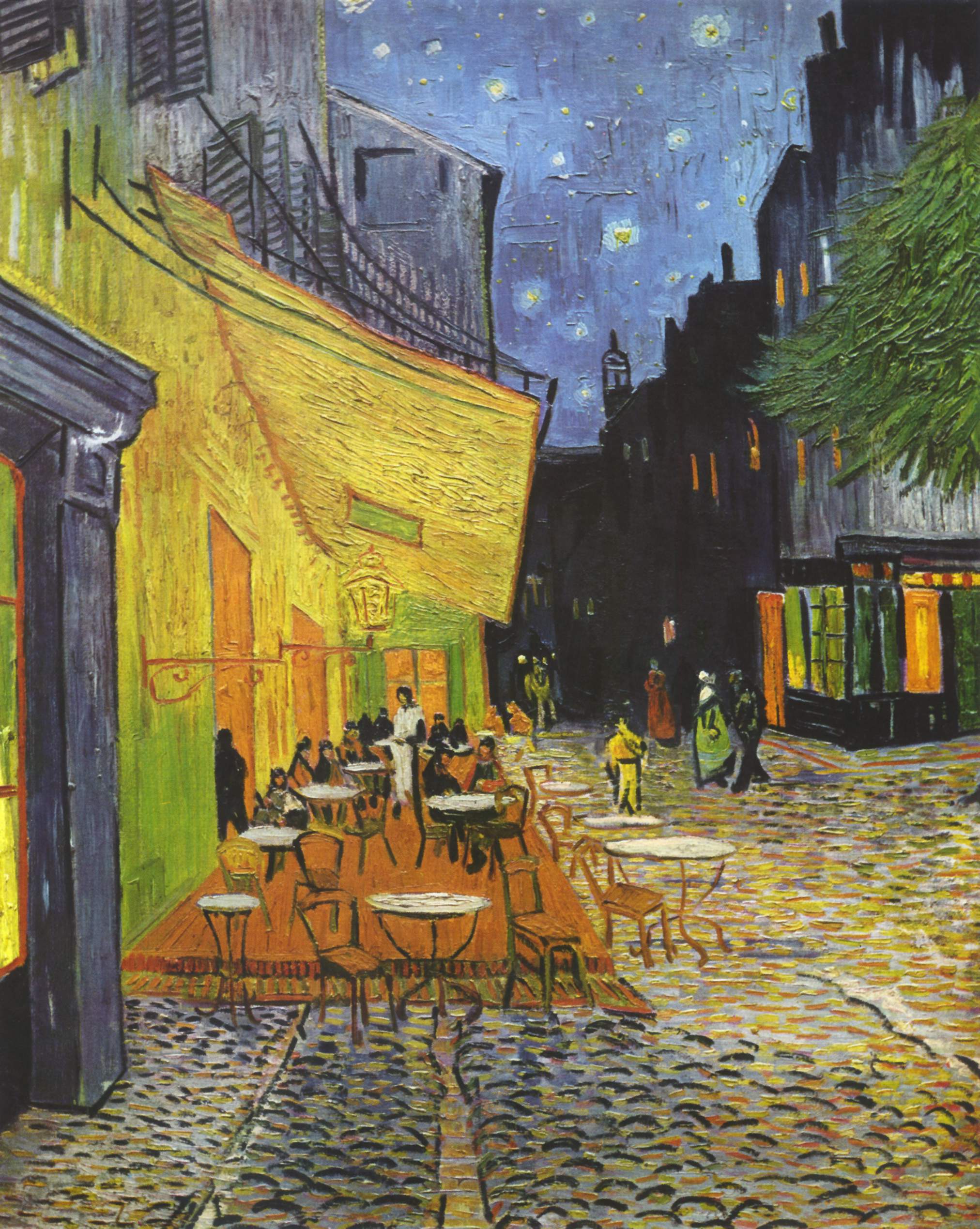 Cafe om natten1888Van Gogh fandt gaslygternes  kunstige lys lige så interessant som det naturlige lys
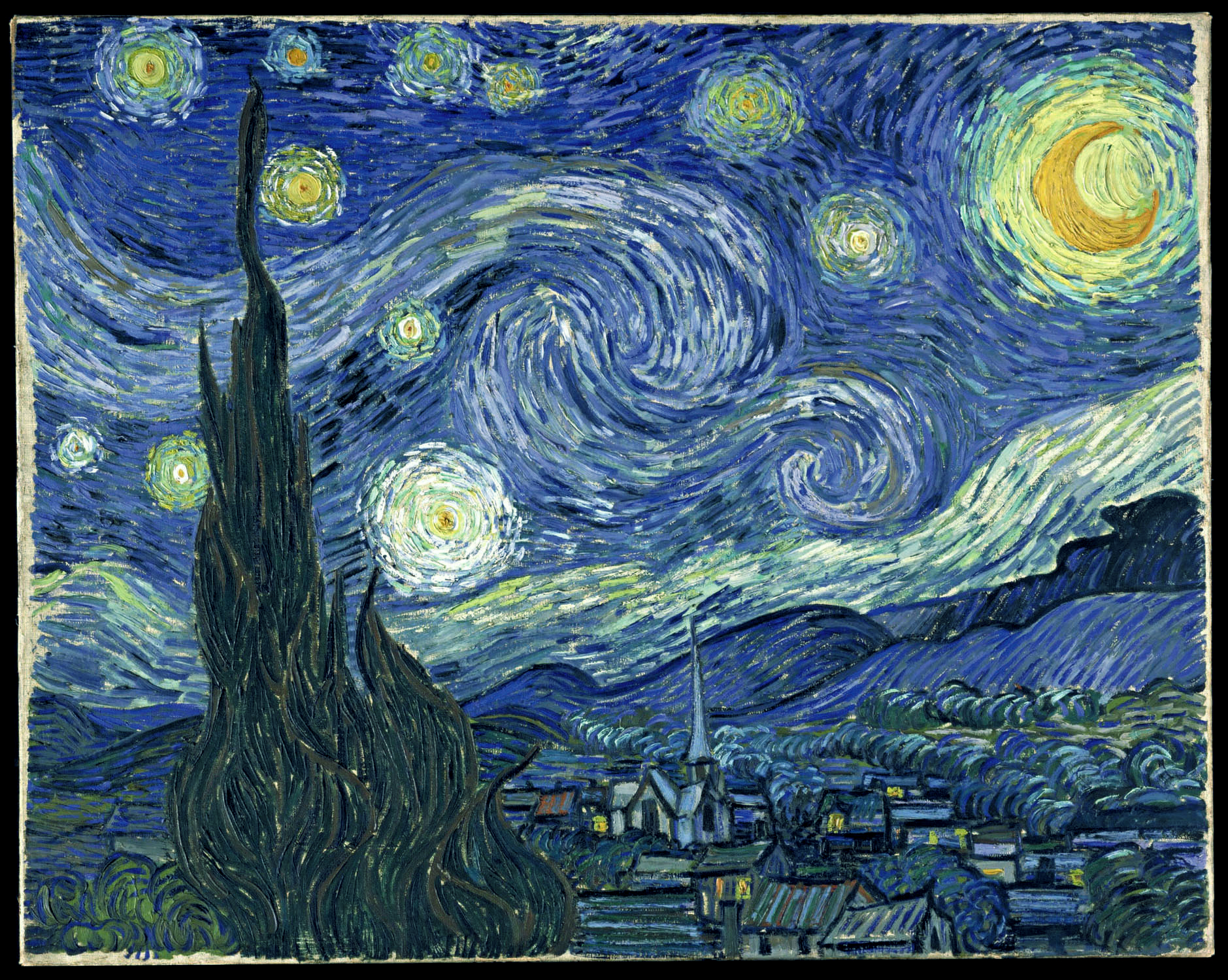 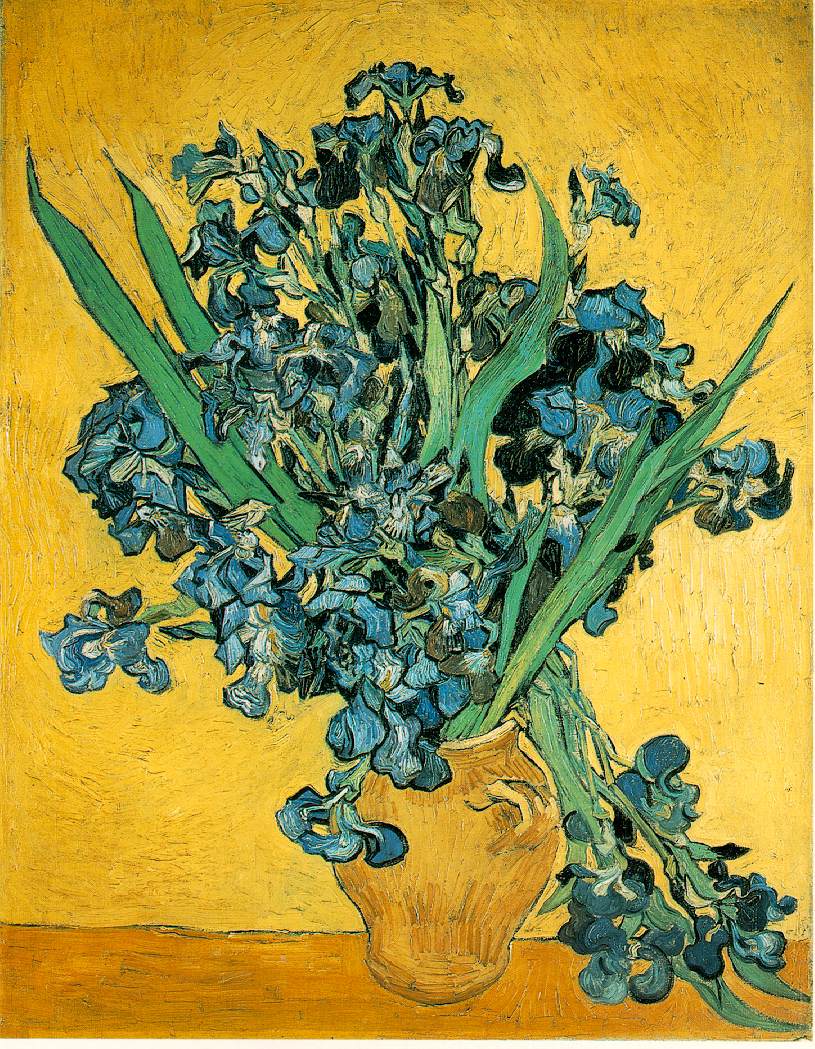 Iris
Van Gogh malede mange billeder af Iris, men hans yndlingsblomst var solsikken
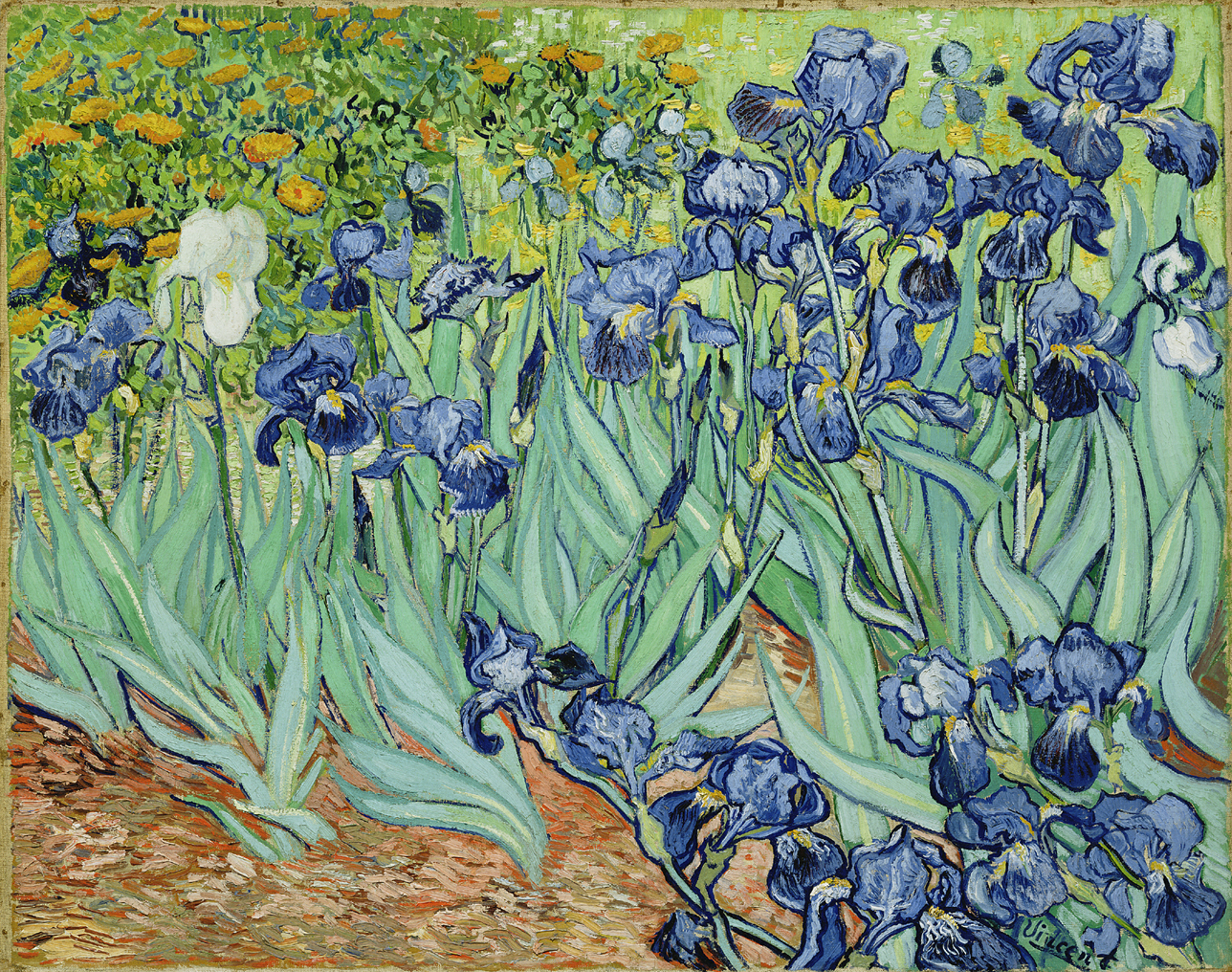 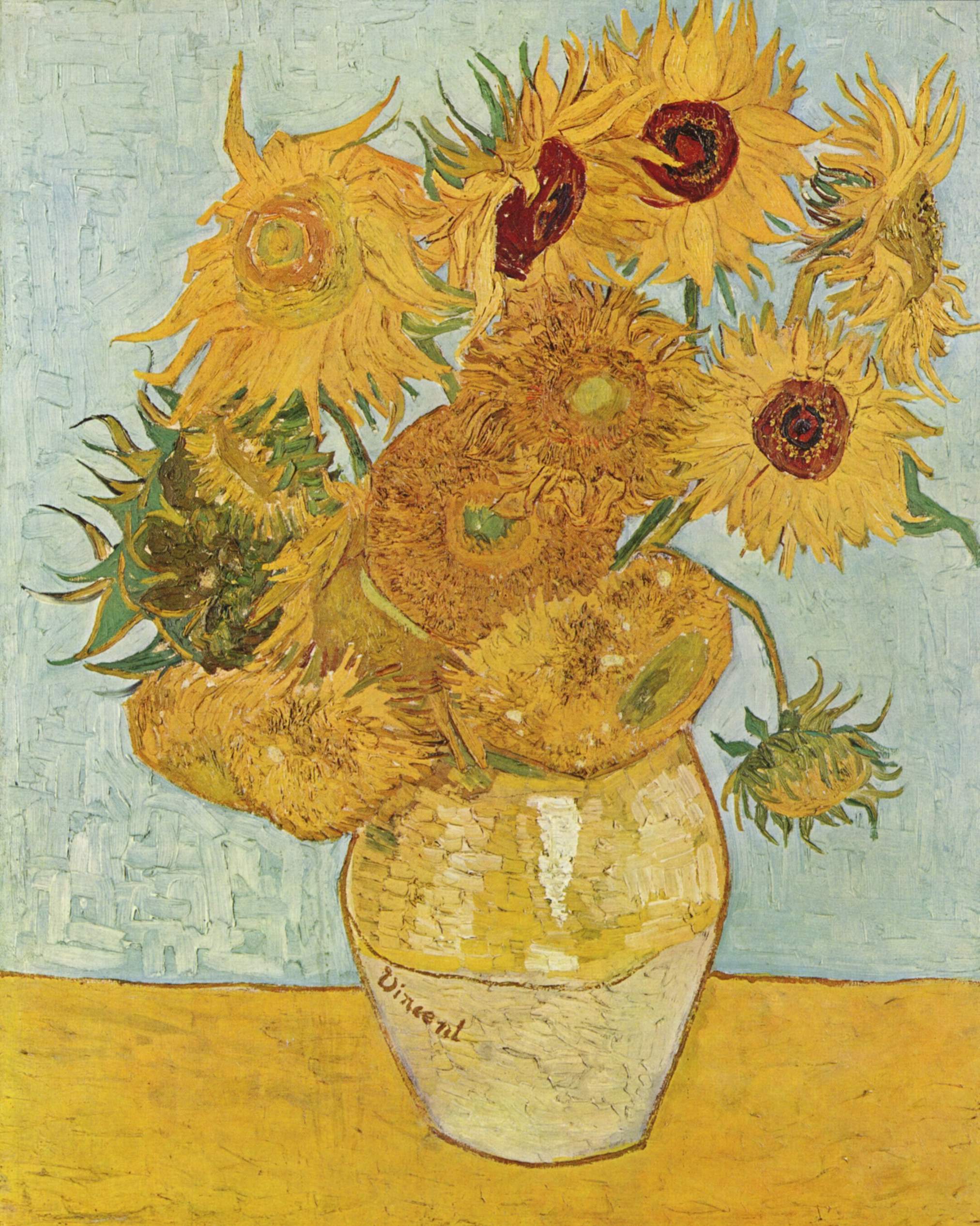 Fjorten solsikker 1889
De sidste år
De foretrukne motiver var fra naturen
Van Gohg overfører sørgmodigheden og ensomheden i motiverne
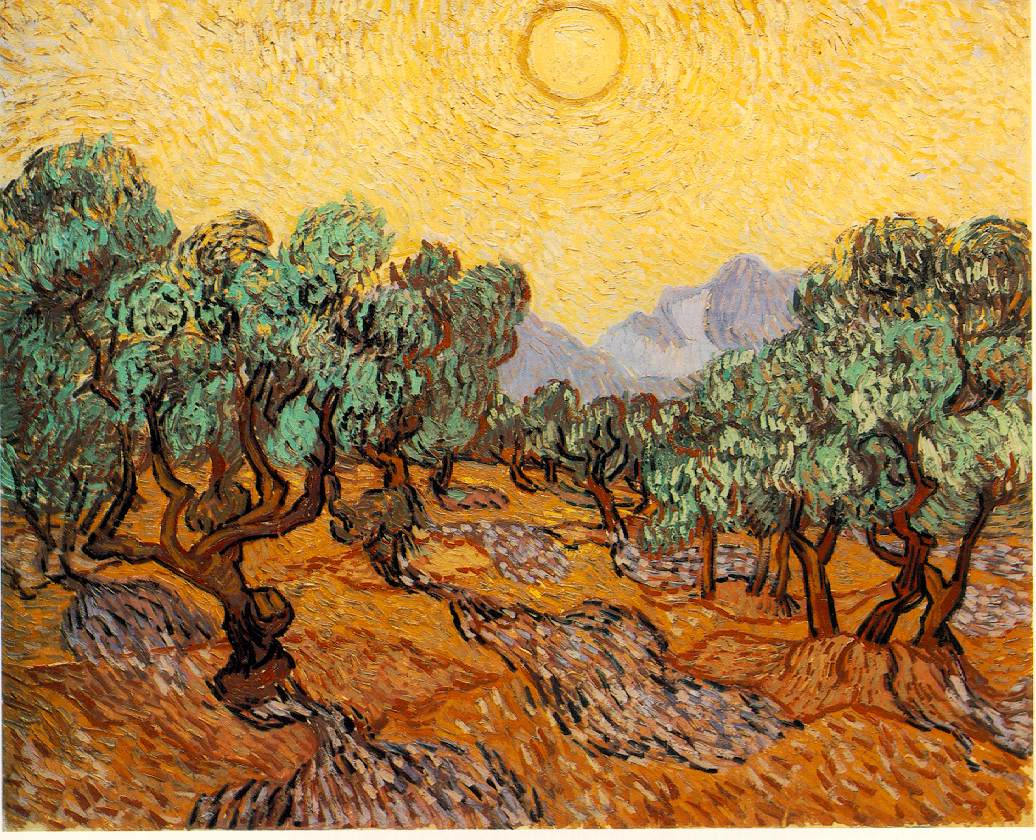 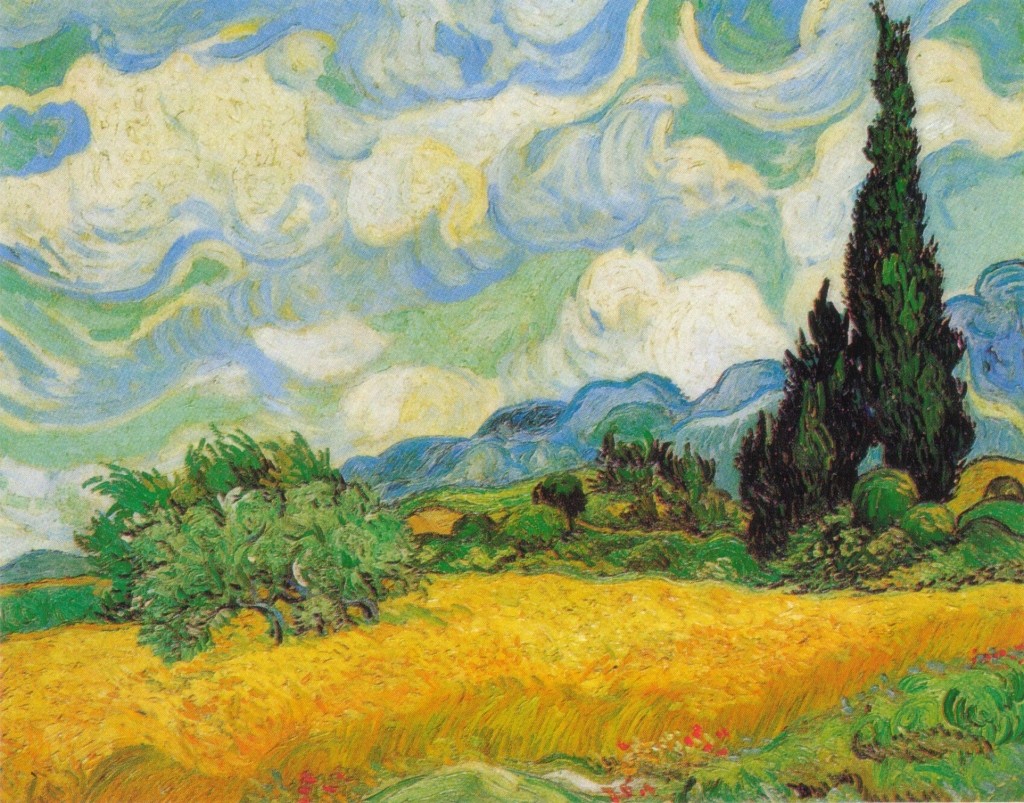 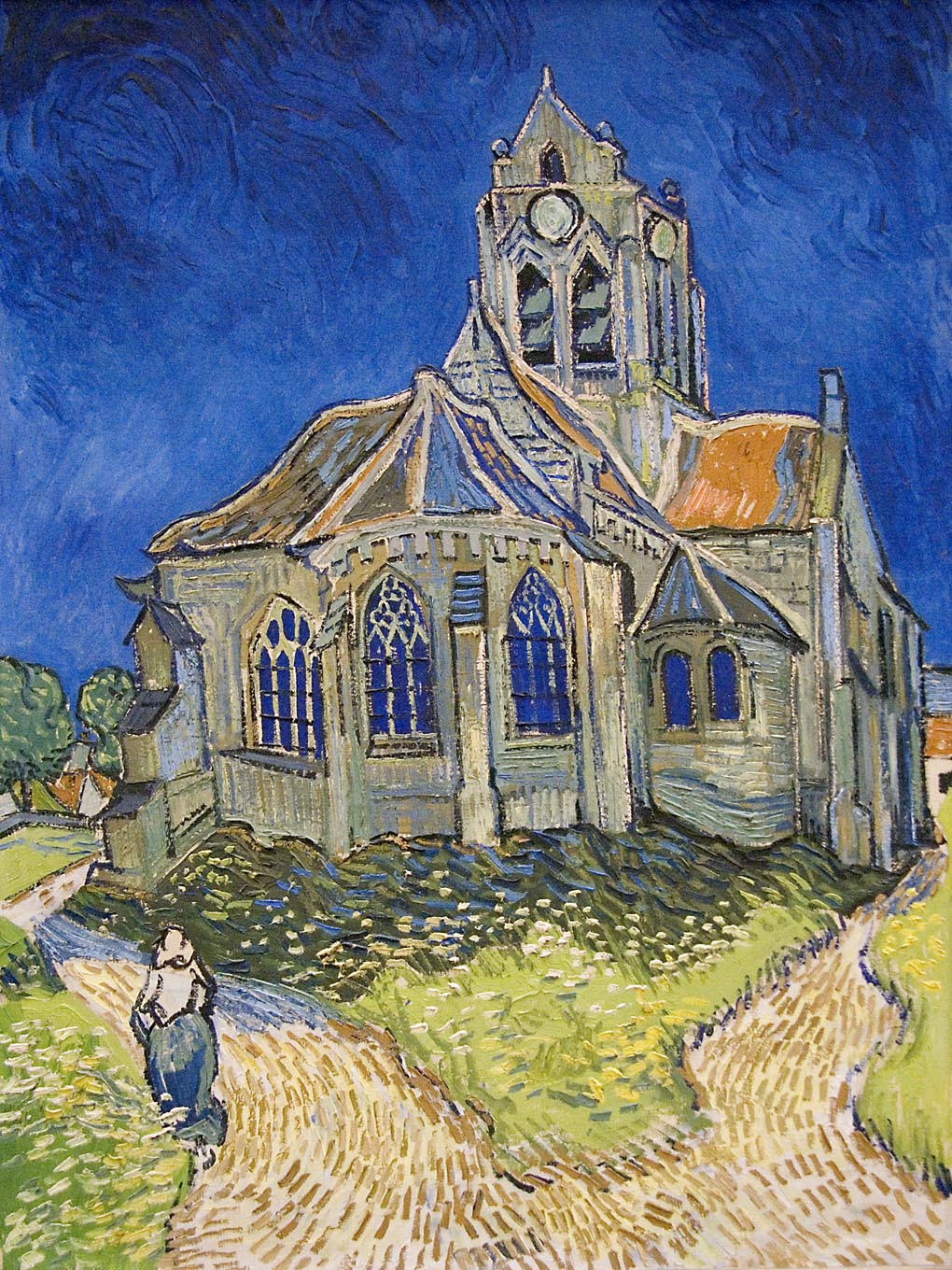 Kirken i Auvers1890
Kilder
Maleriets historie, Könemann
Gombrich: Kunstens historie, Gyldendal
Beaujean: Van Gogh, Mini kunstguide, Kônemann
Huyghe: Van Gogh, Bonifini
Andersen og Lauersen: Billedkunst, Systime